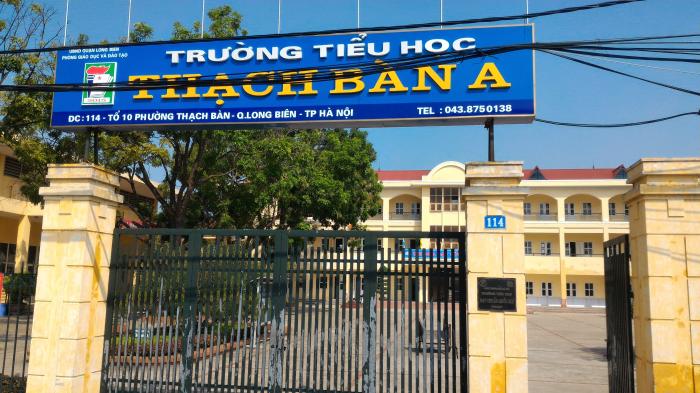 MỸ THUẬT LỚP 3
GIÁO VIÊN :NGUYỄN THỊ PHƯƠNG DUNG
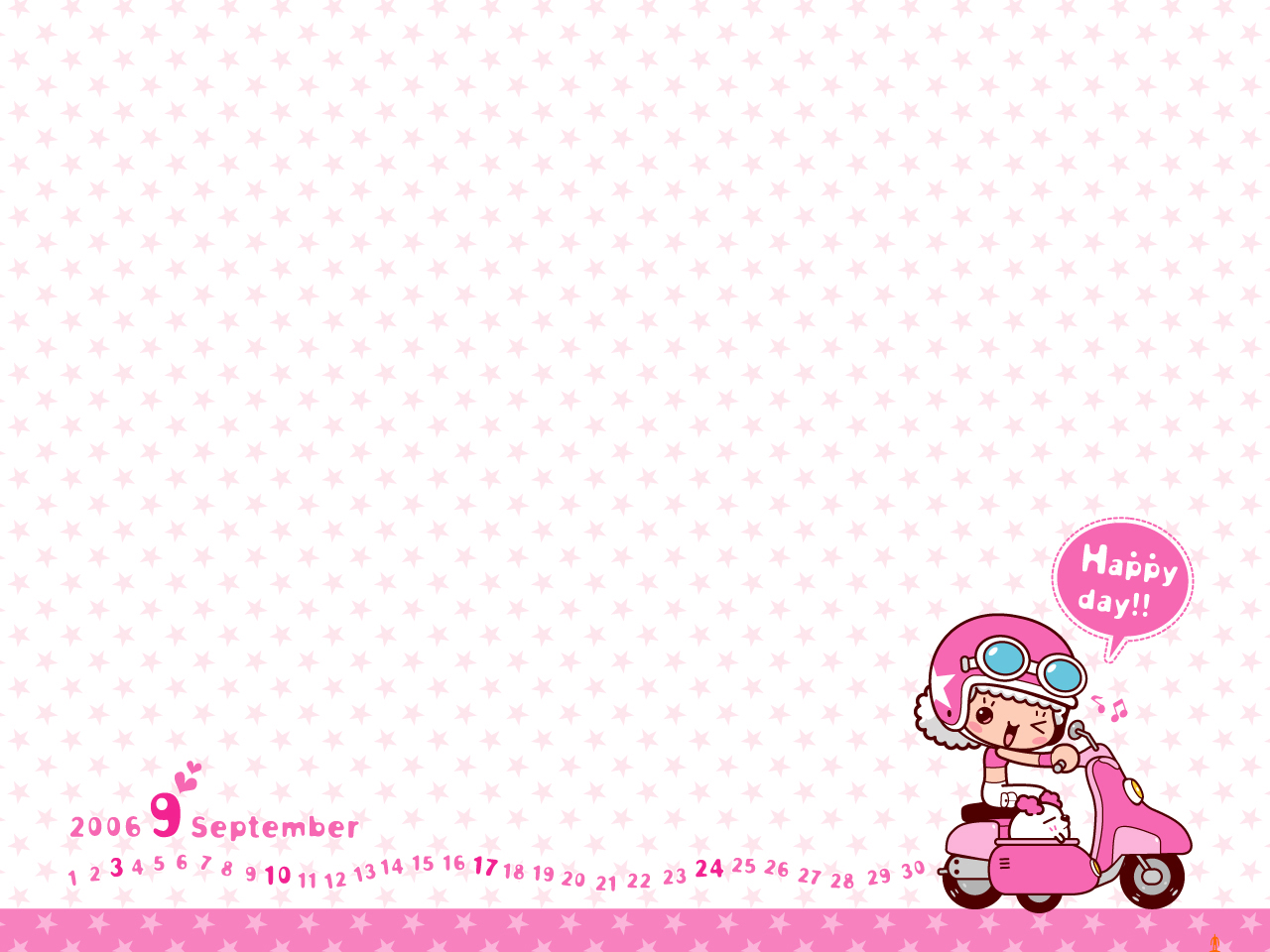 BÀI 1 
XEM TRANH THIẾU NHI VUI CHƠI
Trò chơi khởi động
Đây là trò chơi gì?
Thảo luận nhóm
1. Ai?
  2. Cái gì?
   3. Ở đâu?
    4. Như thế nào?
     5. Màu ?
      6. Thích?
Tranh vẽ ai?
- Học sinh


Họ đang làm gì?
- Chơi trò chơi Bịt mắt bắt dê
Họ đang ở đâu?
Sân trường, vườn hoa,…

Trong tranh có những hình ảnh gì?
- Học sinh, cây cối, sân cỏ, trái bóng.
Cách vẽ
Thực hành
Nhận xét, đánh giá
Chúc các em một ngày vui